PROMOTIONand other out of home tools.
Professor Close and Professor Dudo
Promotions
Directories
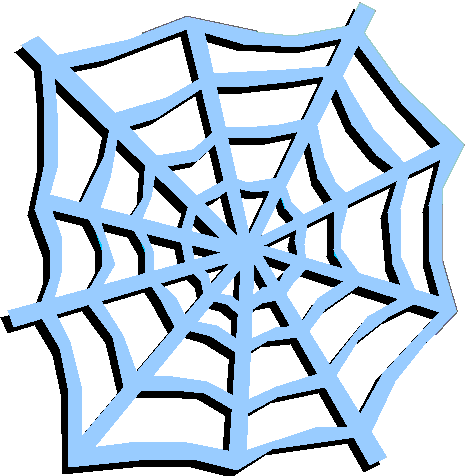 Magazines
Internet
TV
Billboards
Transit
Branded entertainment
Radio
[Speaker Notes: It’s time for us to consider the placement stage of ADV and IBP]
SALES PROMOTION
Increasing the value of a product by offering an extra incentive to purchase the product
3 types of sales promotions: consumer, trade, and sales force
[Speaker Notes: We focus on consumer today.]
IMPORTANCE OF SALES PROMOTION
1980s – 60% ADV / 40% promotion flip-flops

~2000 – switches back

Now – allocation is about equal

$100 billion plus industry w/ a steady growth rate
WHY THE SHIFT?...
1. More pressure for short-term profits

2. Increased need for accountability

3. Cheaper than trad media

4. Easy and quick to measure effectiveness
5. Consumer behavior is more sophisticated/fickle

6. Consumers expect short-term price reductions

7. Can combat parity

8. Retailers wield more power
OBJECTIVES OF SALES PROMOTION
1. Stimulate trial purchase

2. Stimulate repeat purchases

3. Stimulate larger purchases

4. Introduce a new brand

5. Combat or disrupt competitors

6. Contribute to IBP
SALES PROMOTION VS. ADVERTISING
Anthony Dudo ©
[Speaker Notes: In general, promotion is focused on action while advertising is more subtle (focused on awareness).]
SALES PROMOTION TECHNIQUES
Coupons

Price-off deals

Sampling

Rebates / refunds
Contests / sweepstakes

Premiums

Specialties

Frequency programs

Value packs
Anthony Dudo ©
PULL STRATEGY
Consumers ask resellers to provide certain products

By asking for these products they are “pulled” through the distribution channel
Demand starts here
[Speaker Notes: When we talk about sales promotions focused on consumers, we’re dealing with the pull strategy. 

The sales promotions are targeted at the consumer – the goal is to get them to demand the product from resellers.]
COUPONS
Entitle a buyer to a price reduction for a product or service
PRICE-OFF DEALS
Offering consumers a reduced price at point of purchase through specially marked packages
Anthony Dudo ©
SAMPLING
Giving a consumer an opportunity to use a brand on a trial basis with little or no risk
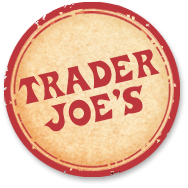 Types of sampling:

In store
Door-to-door
Mail
Newspaper
On package
Mobile
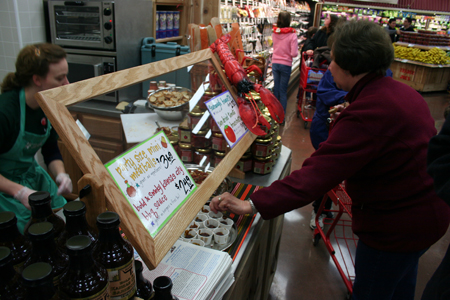 REBATES / REFUNDS
Manufacturer’s offer to return a certain amount of money to the consumer who purchases a product
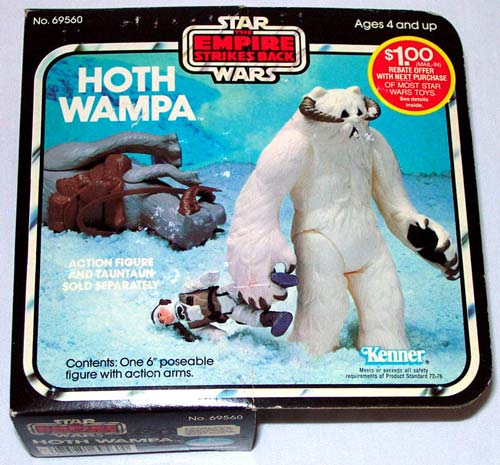 Why do this? …

Many consumer fail 
to redeem the 
rebate
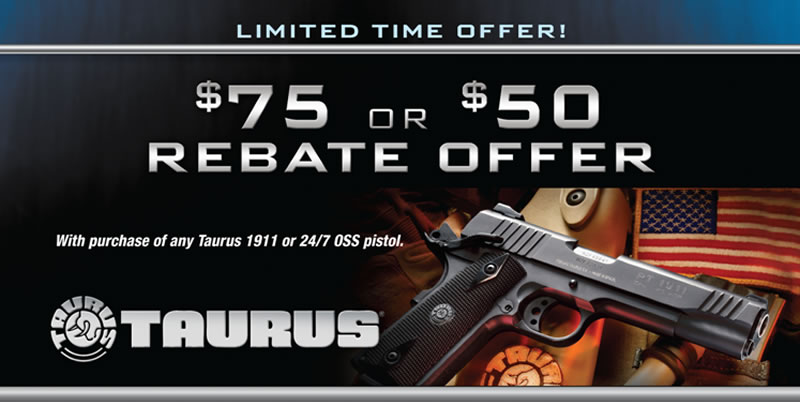 REBATES / REFUNDS
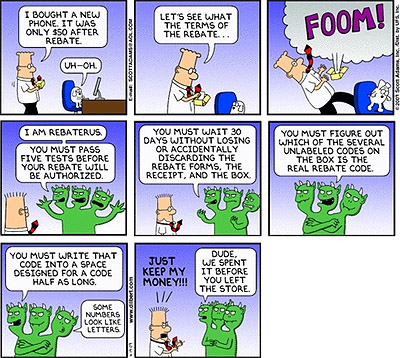 Anthony Dudo ©
CONTESTS & SWEEPSTAKES
Contests: consumers compete for prizes based on skill or ability
Sweepstakes: winners picked by chance
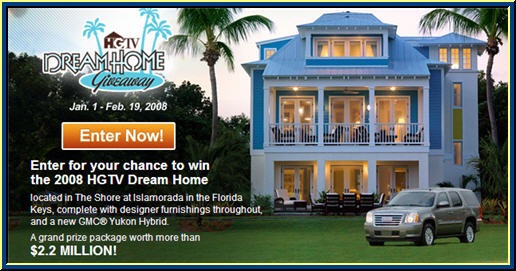 CONTESTS & SWEEPSTAKES
CONTESTS & SWEEPSTAKES
1. No purchase is necessary

2. Start and end dates

3. Eligibility requirements

4. Method of entry

5. Entry limitations

6. Odds of winning
7. Description/value of prizes

8. How the winner(s) will be selected and notified

9. Restrictions on receiving the prize

10. Sponsor’s name and address

11. Official rules cannot change
[Speaker Notes: Sweepstakes can get messy fast!!!]
PREMIUMS
Free or reduced price for an item with the purchase of another item or particular act
Two types: direct and mail
Direct premiums include:

Store premiums
In-pack premiums
On-pack premiums
Container premiums
IN-PACK PREMIUMS
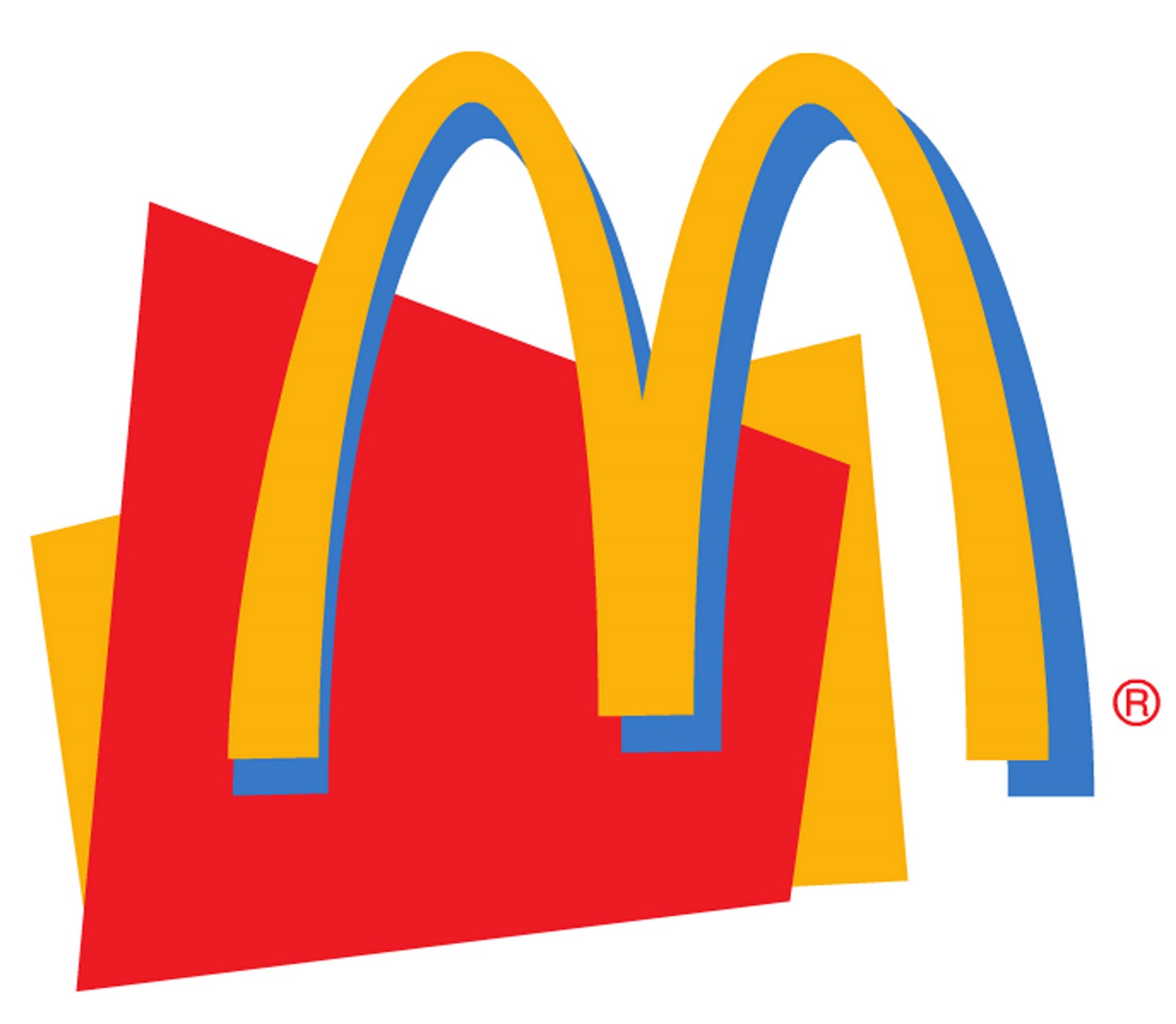 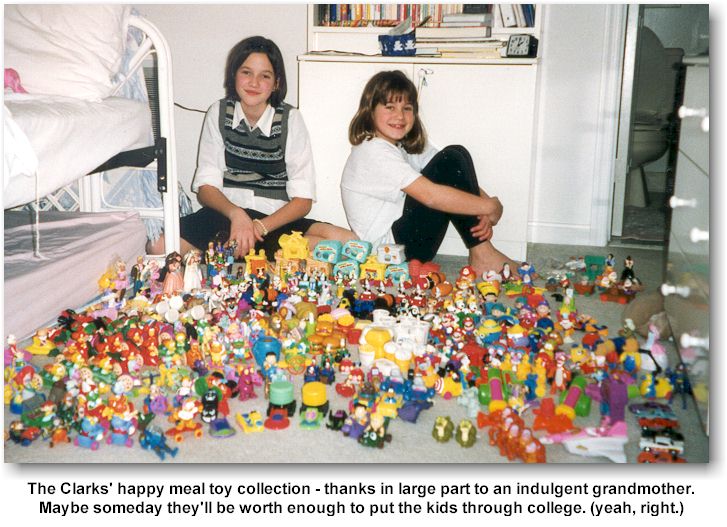 Anthony Dudo ©
IN-PACK PREMIUMS
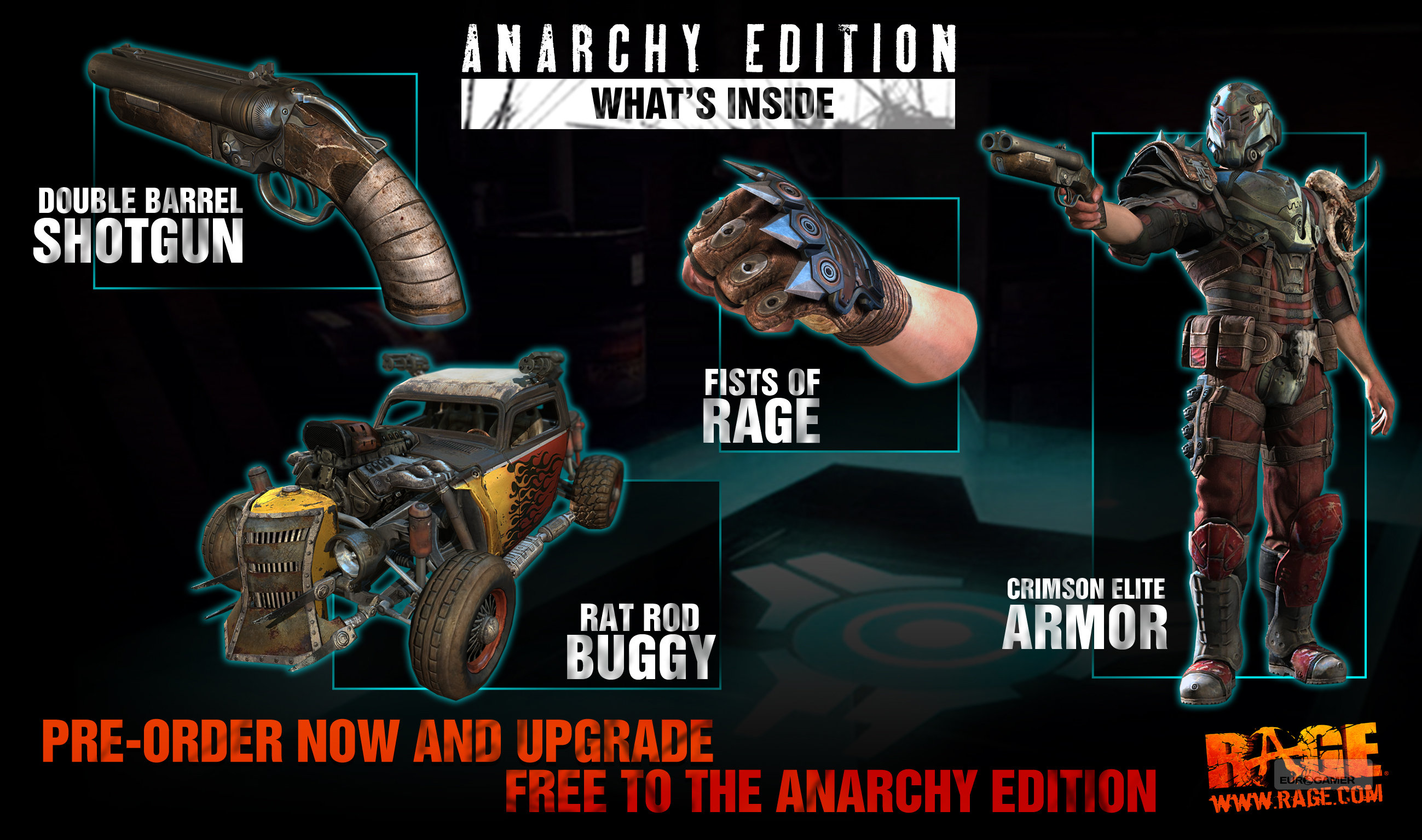 Anthony Dudo ©
SPECIALTIES
Message is placed on a item that is given away for free
Similar to a premium but the consumer does not need to purchase anything
Ideally, the item will remain publicly visible
FREQUENCY PROGRAMS
Offer customers discounts or free products for repeat patronage
Also known as “continuity programs”
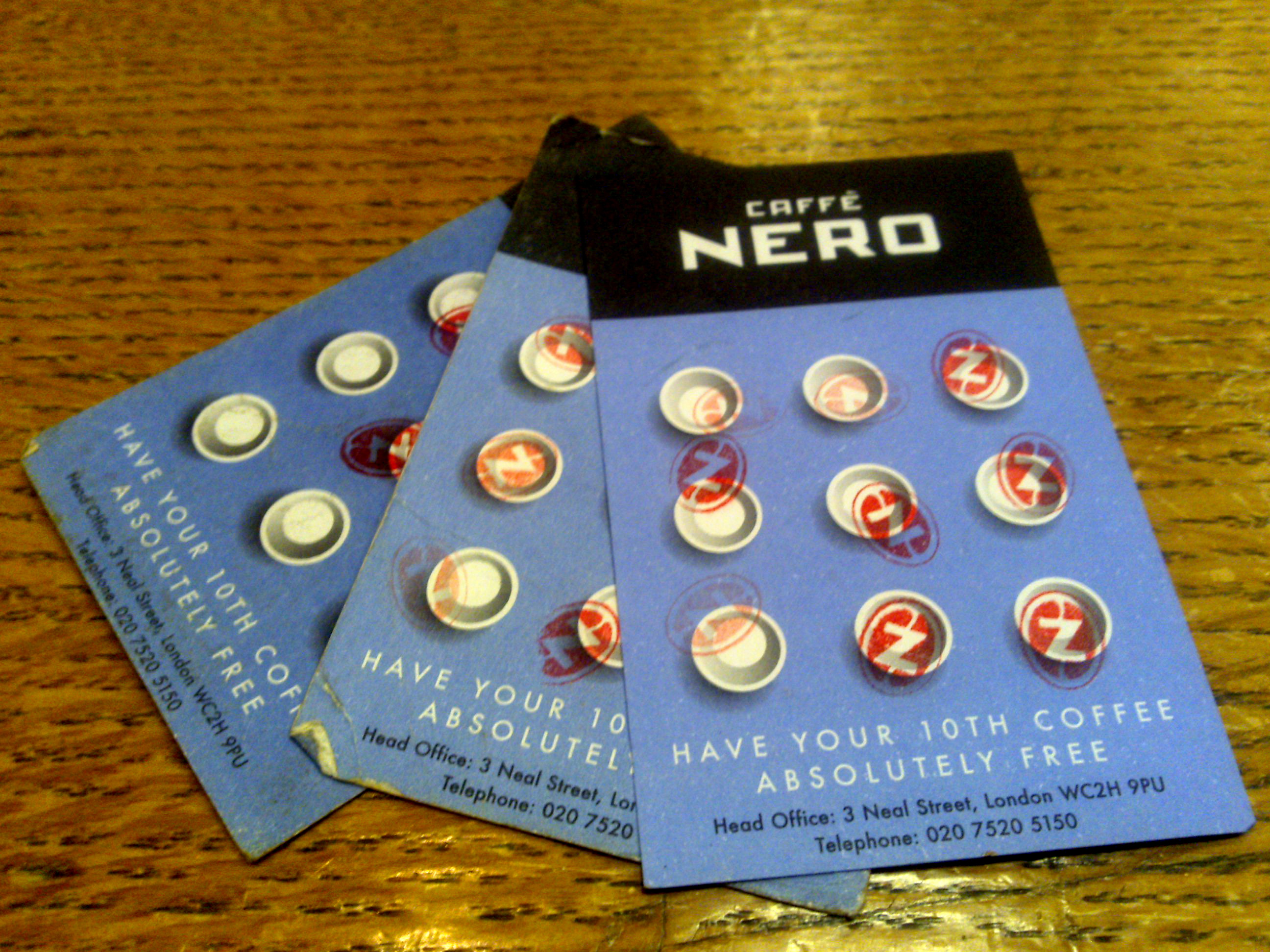 Common in the airline, travel, and restaurant businesses
Anthony Dudo ©
RISKS OF SALES PROMOTION
Creates a focus on price instead of product
 	- deal price becomes expected price
	- fuels promotion wars

Do little to build customer loyalty

Invites abuse (e.g., coupon misredemption)

May not stimulate repeat purchases 

Alienates customers

Logistical and legal considerations
Anthony Dudo ©
PUSH STRATEGY
Demand starts here
Manufacturer convinces members of the distribution network to carry and market the product by rewarding them

Incentivizing the resellers “pushes” the product through the distribution channel to the consumers
[Speaker Notes: When we talk about trade promotions, we’re dealing with the push strategy.]
SALES PROMOTION FOCUSED ON TRADE
Objectives:

	Obtain initial distribution

	Increase order size

	Increase store traffic

See trade-market sales promotion techniques in textbook
POINT-OF-PURCHASE (P-O-P) ADV
Materials used in the retail setting to attract shoppers’ attention to a brand, to convey primary product benefits, or highlight pricing information
Objectives:

- Draw consumer attention 
at retail 
- Simulate trial use from 
new users
- Encourage resellers to carry 
brand
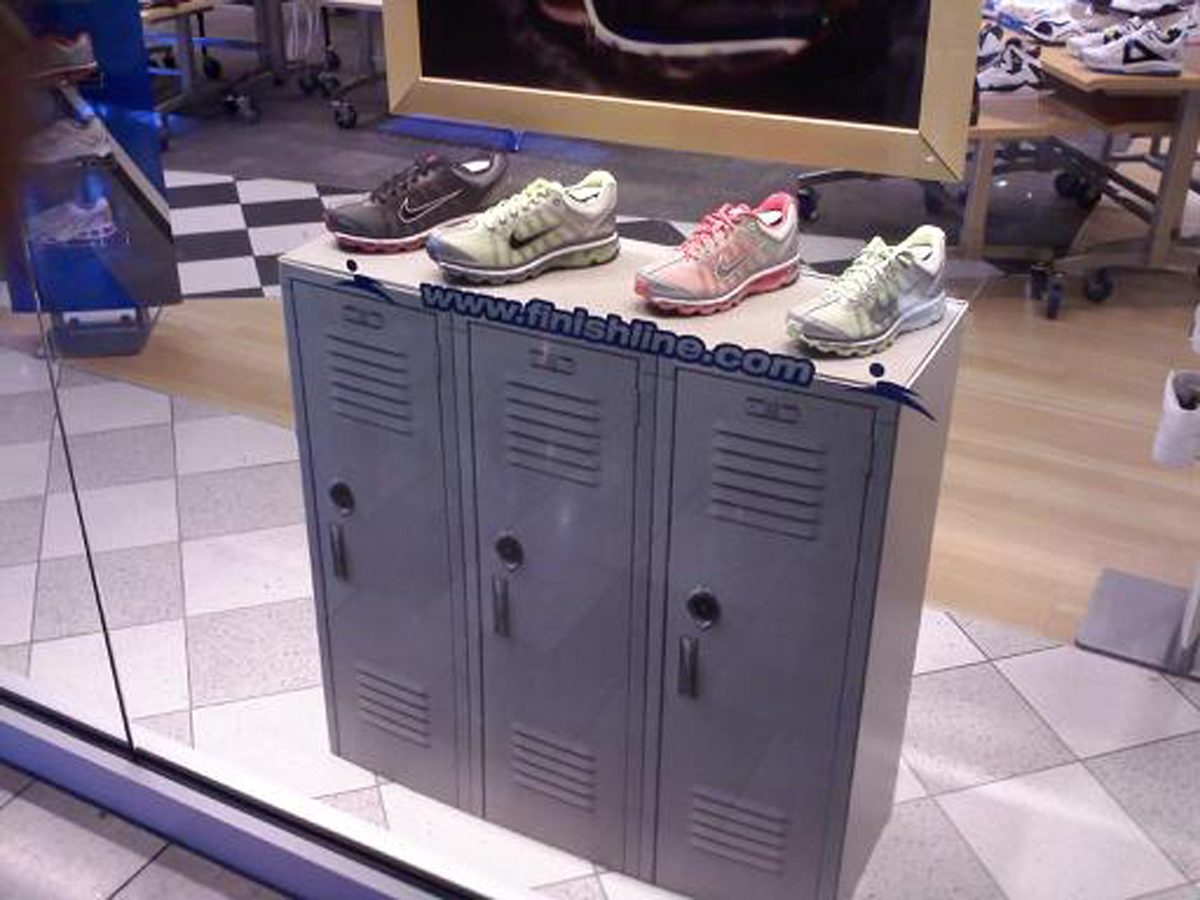 COORDINATION CHALLENGE
How can sales promotion be successfully integrated into the larger IBP picture? …


Must coordinate the use of ADV and sales promotion

	- e.g., advertising creates awareness and promos 		induce a trial

Poorly conceived promos can hurt a brand